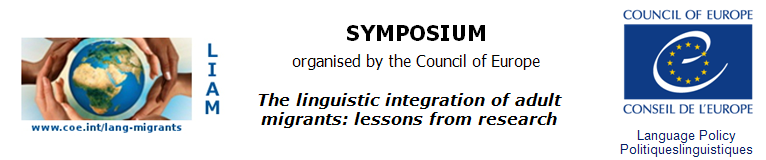 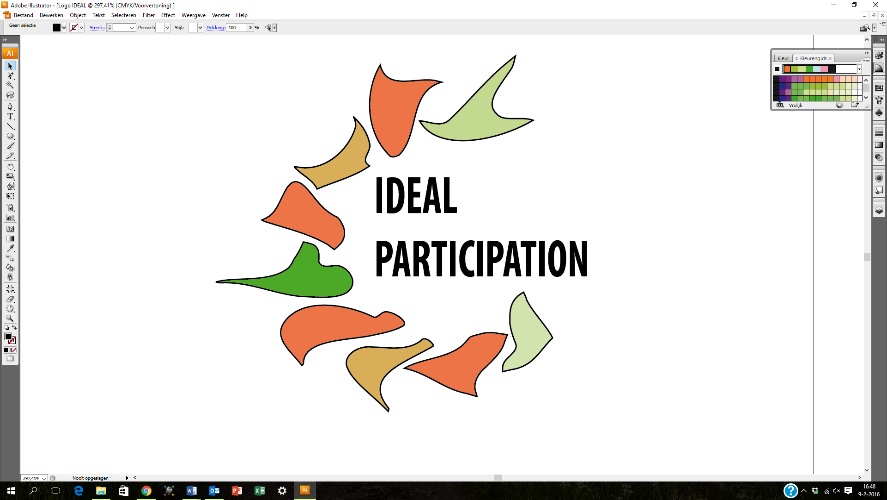 Learning language that matters
A pedagogical method to support low educated migrants in their social integration in Western countries
Rogier van ’t Rood, PhD & Christa Nieuwboer, PhD
Introductions
Rogier van ’t Rood, PhD
	University researcher & lecturer
	Education in an international context
	Utrecht University
	International consultant on education
	
Christa Nieuwboer, PhD
	Researcher, supervisor
	and Professor, Developments in parenting and parenting support
	Fontys University of Applied Sciences
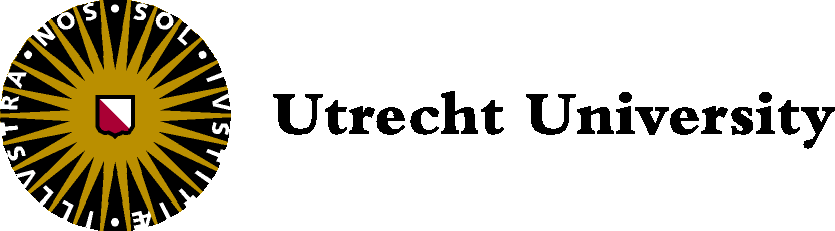 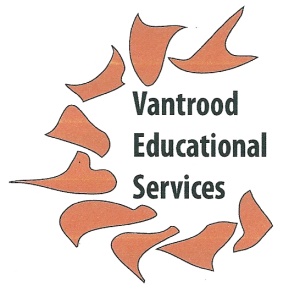 Twitter: @vantrood
www.ideal-participation.eu 
info@ideal-participation.eu
03-31-2016 www.ideal-participation.eu
2
Why we are here:
We talk a lot 
about language…
But we should talk 
about learning!
adult
03-31-2016 www.ideal-participation.eu
3
Mission of this symposium
How do we support the most vulnerable groups of migrants in their efforts for social integration?
(Website LIAM, Guidelines COE)
03-31-2016 www.ideal-participation.eu
4
Most vulnerable groups:
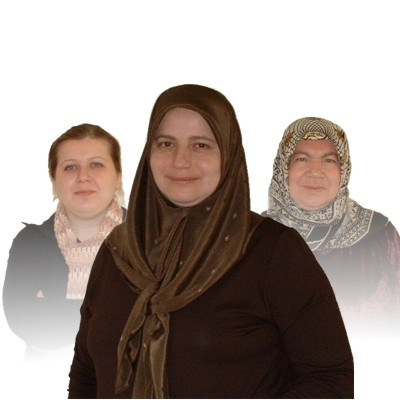 Estimate of 30% of migrants are functional illiterate 

“Course blocking” 
(Beacco, 2014)
03-31-2016 www.ideal-participation.eu
5
Social integration:
….is so much more than cognitive (language) learning!
It is also about change
Psychological mechanisms for change:
Feasibility; acceptability; role models; small steps

Pedagogical mechanisms for learning:
Teaching > facilitating learning about topics that matter
Preaching > Adding perspectives on topics that matter
Instructing > Learning language in context
03-31-2016 www.ideal-participation.eu
6
Sadly:
Many illiterate participants have previously participated in language programmes without mentionable results, reinforcing the experience of 
stagnation, failure, frustration and exclusion
03-31-2016 www.ideal-participation.eu
7
How does IDEAL work:
IDEAL: Integrating Disadvantaged Ethnicities through Adult Learning

PARTICIPATORY APPROACH:
Taking THEIR mental framework 
as the starting point of learning

IDEAL provides for a validated, effective and alternative learning approach for non-western immigrants, enhancing their inclusion in society
IDEAL goal: inclusion by increased participation and active citizenship
03-31-2016 www.ideal-participation.eu
8
IDEAL: programme
2002 – now:

Leiden
Maastricht
The Hague
Malmö
Copenhagen
Skopje
.. Johannesburg
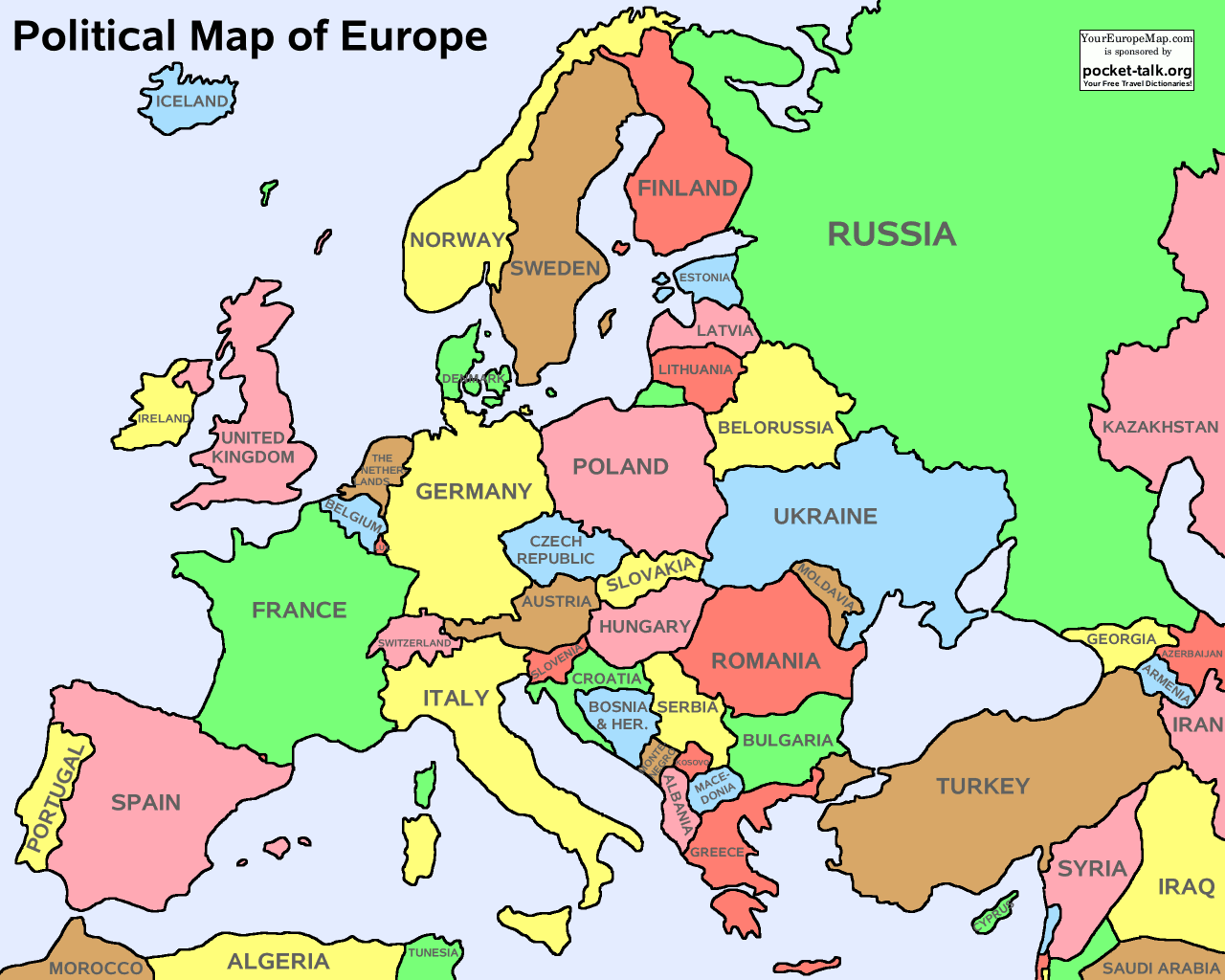 03-31-2016 www.ideal-participation.eu
9
IDEAL: results
Integrating Disadvantaged Ethnicities through Adult Learning
03-31-2016 www.ideal-participation.eu
10
…to the learners!
Not to us…, but:
Method: what matters?
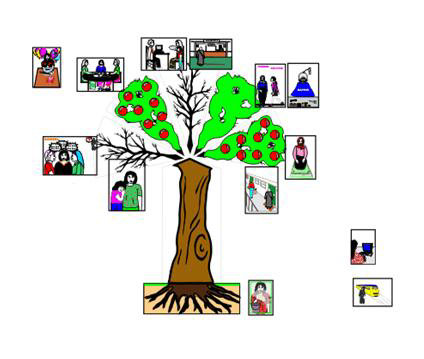 03-31-2016 www.ideal-participation.eu
11
Method: learning process
03-31-2016 www.ideal-participation.eu
12
Compare to:
03-31-2016 www.ideal-participation.eu
13
Example: Health
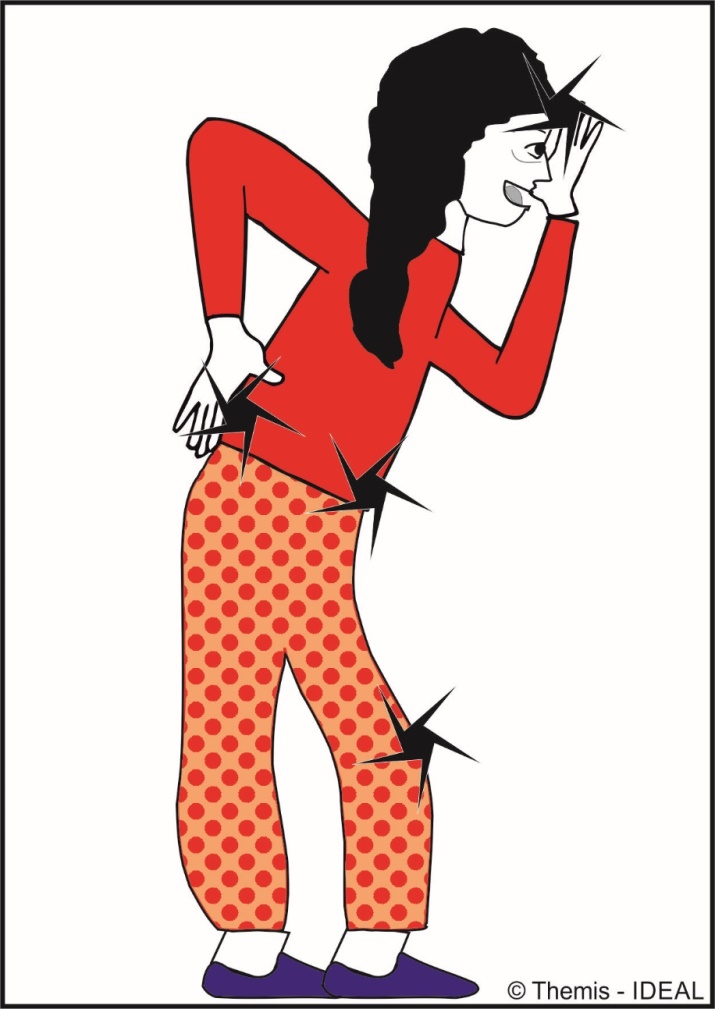 03-31-2016 www.ideal-participation.eu
14
Example: Parenting
03-31-2016 www.ideal-participation.eu
15
Example: Birthdays
03-31-2016 www.ideal-participation.eu
16
Main characteristics:
03-31-2016 www.ideal-participation.eu
17
Obstacles for migrant learning
We force migrants to find a course and pay for their own education
We force learning with external motivation, tests, fines, expulsion
We leave the provision of courses to commercial parties, who are not interested in these ‘difficult target groups’, who do not pass exams
03-31-2016 www.ideal-participation.eu
18
Think:
We raise and teach our children in order to become critical contributing citizens. Children’s education costs 12-16 years and € 15-20.000 pp.

Migrants should pay for their own education…! (Dutch policy)
03-31-2016 www.ideal-participation.eu
19
Our statement:
It’s normal to teach and help our children to participate in society.
Let’s consider: it’s normal to teach and help migrants to participate in society.
We should invest in participatory pedagogical methods!
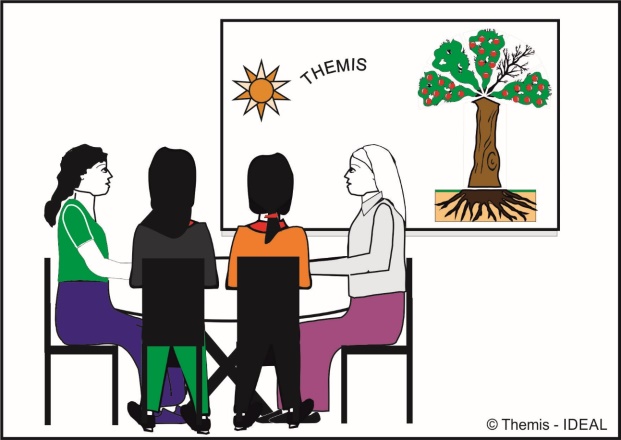 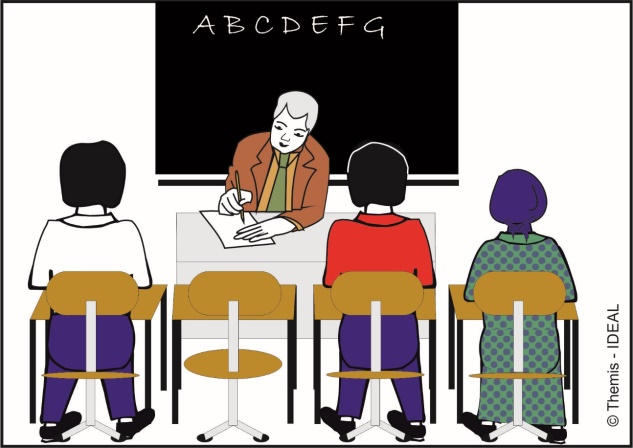 IDEAL
03-31-2016 www.ideal-participation.eu
20
Publications (open access)
IDEAL Handbook (2013):
This handbook describes in detail the relevance, background and methodology of IDEAL, the implementation modalities, characteristics of the target group, and opportunities and limitations of the approach. 
Hyperlink to full text
International Journal of Intercultural Relations (2016):
Nieuwboer, C.C. & Rood, R.A. van ’t (2016). Learning language that matters,  A pedagogical method to support migrant mothers without formal education experience in their social integration in Western countries, International Journal of Intercultural Relations, 51, 29-40
Hyperlink to full text
03-31-2016 www.ideal-participation.eu
21
Supported by
2010-2013 Programme:
Certification as of 2012, by:
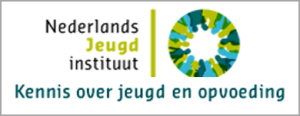 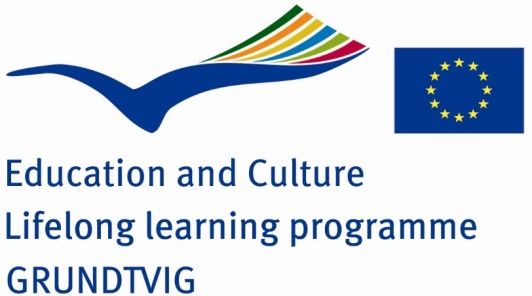 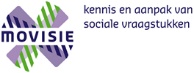 03-31-2016 www.ideal-participation.eu
22
Contact
Rogier van ’t Rood, PhD
	University researcher & lecturer
	Education in an international context
	Utrecht University
	International consultant on education
	
Christa Nieuwboer, PhD
	Researcher, supervisor
	and Professor, Developments in parenting and parenting support
	Fontys University of Applied Sciences
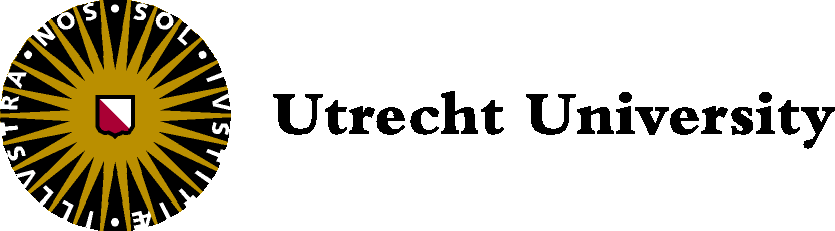 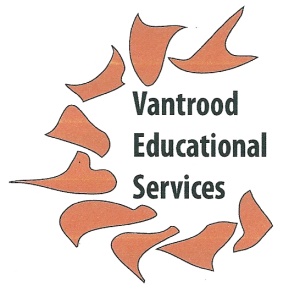 Twitter: @vantrood
www.ideal-participation.eu 
info@ideal-participation.eu
03-31-2016 www.ideal-participation.eu
23
AIMS of the programme:
IDEAL aims to:
Stimulate active participation in a western society
Increase self esteem, self confidence, and communication skills
Increase the command of the target language
Increase parenting skills in a gender balanced and democratic context
Create awareness about causes of problems at family and neighbourhood levels (also affecting health)
Stimulate attitudinal change for effectively solving those problems
Stimulate participants to internalise other views and visions.
03-31-2016 www.ideal-participation.eu
24
Difficulties migrants face:
These migrants face the following difficulties:
Lack of skills to learn in a formal setting, no learning strategies
Very limited knowledge and understanding of western societies
Lack of skills as how to adjust traditional ways of child upbringing to gender balanced and democratic societies
None or too limited command of the language of their host country
Low self-esteem and self confidence, and limited communication skills
Often social problems in the family and the neighbourhood, also causing psychosomatic illnesses.
03-31-2016 www.ideal-participation.eu
25
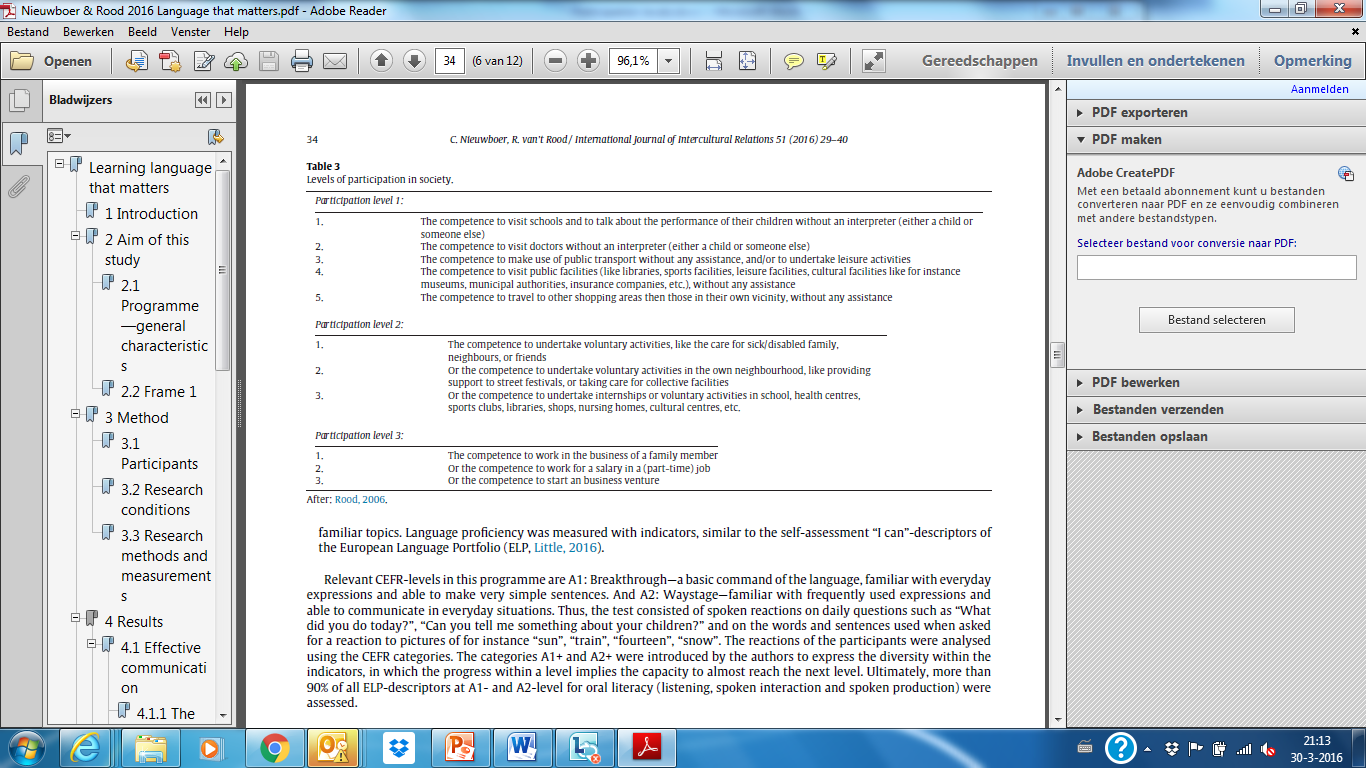 03-31-2016 www.ideal-participation.eu
26